M70, wrist pain at the radial/palmar aspect
There’s tendinopathy of the FCR tendon with swelling and tenosynovitis, probably accounting for the symptoms.
Can’t quite identify a thin tendon coursing somewhat between the FCR and the FPL tendons (marked with ‘?’)
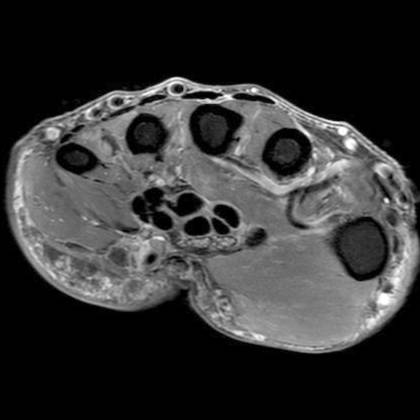 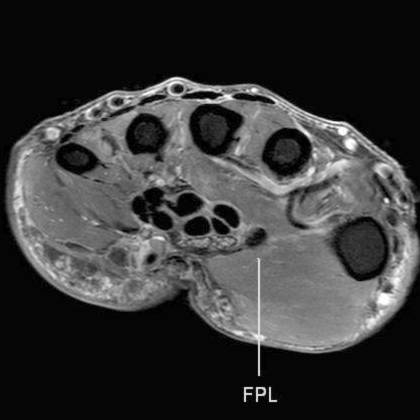 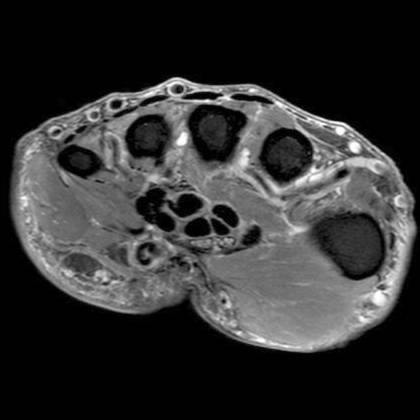 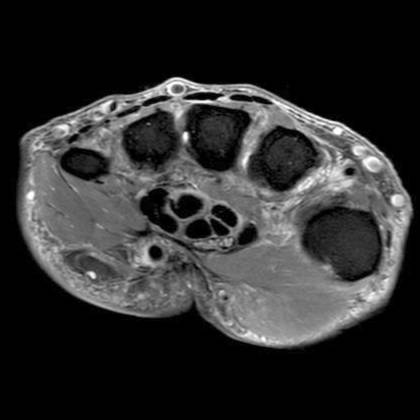 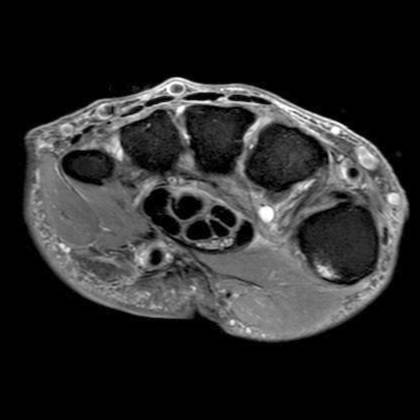 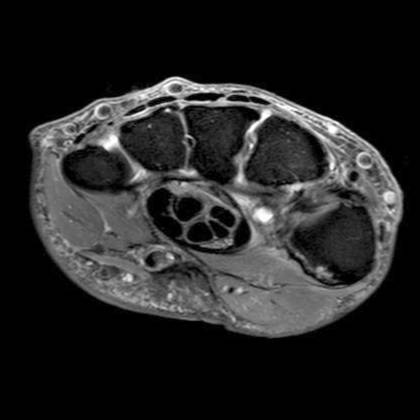 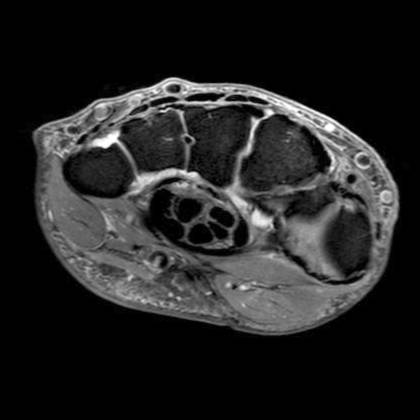 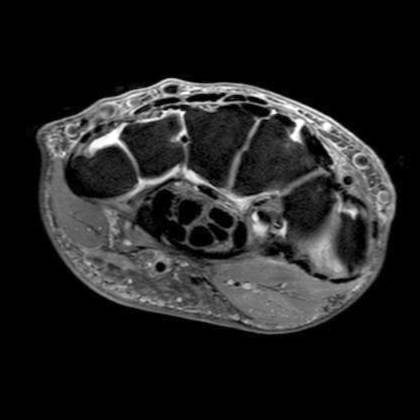 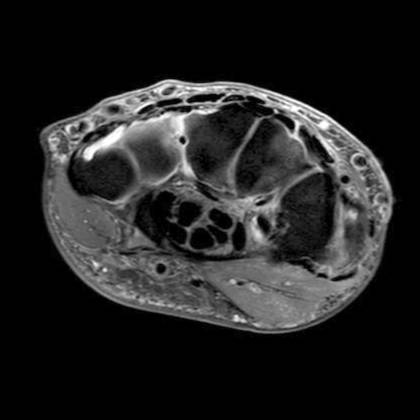 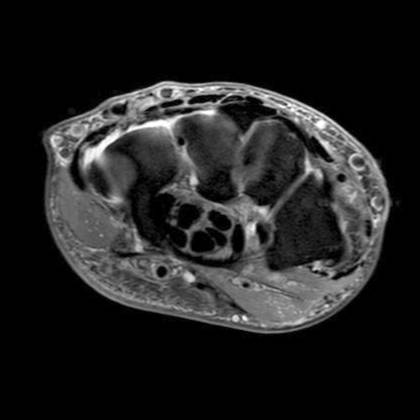 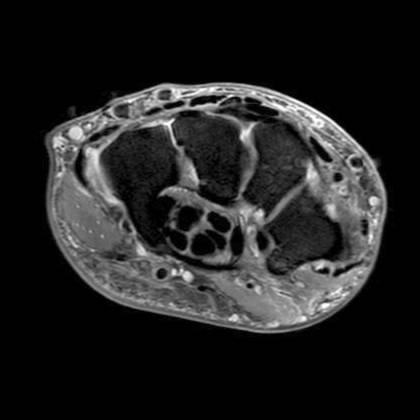 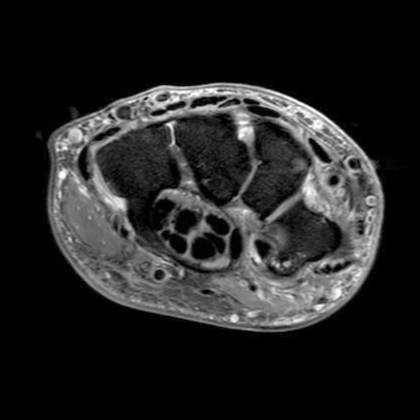 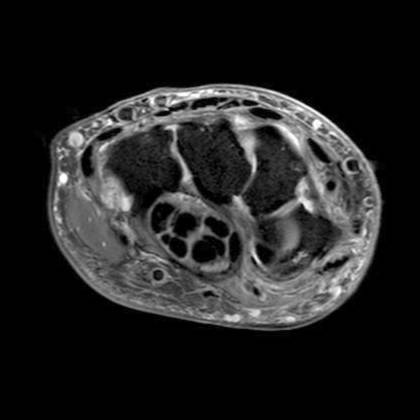 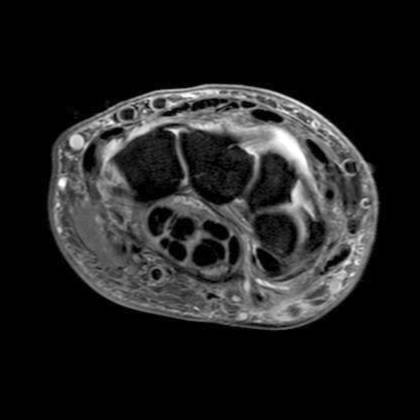 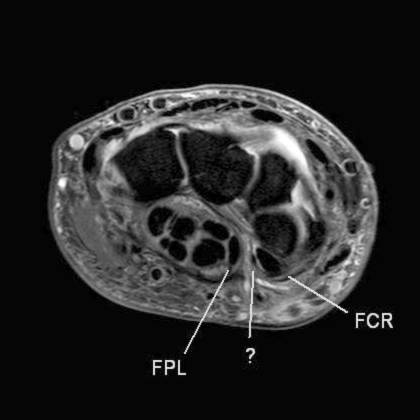 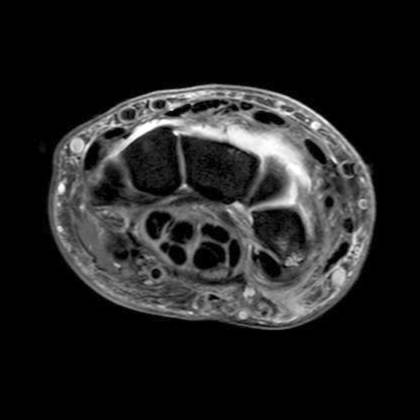 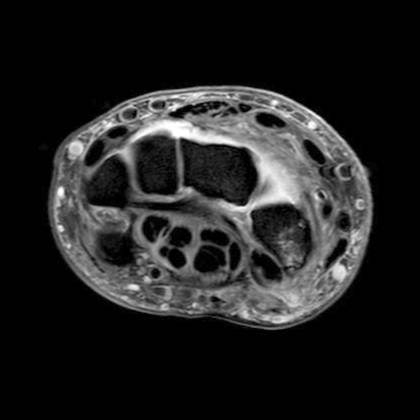 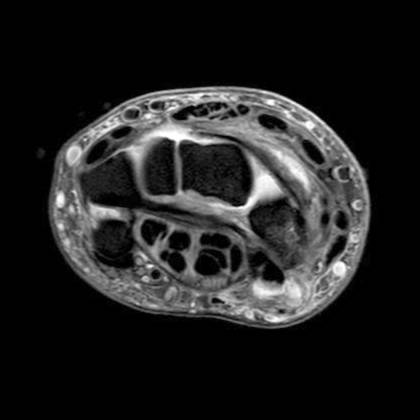 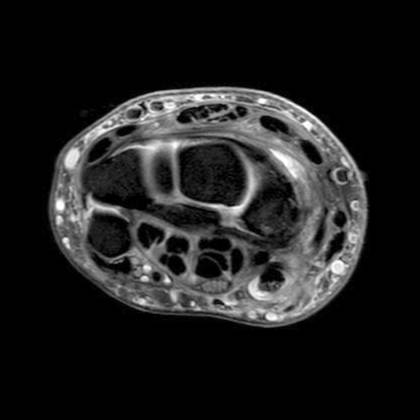 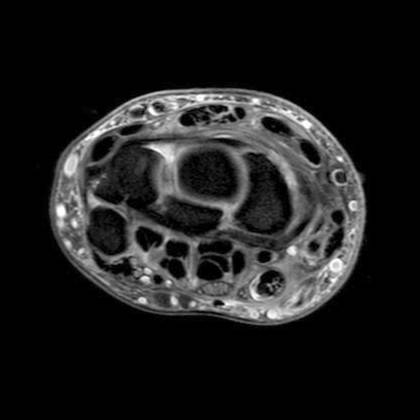 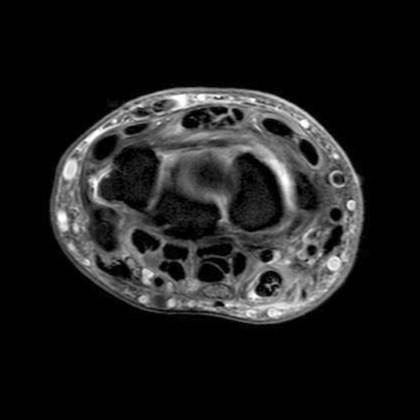 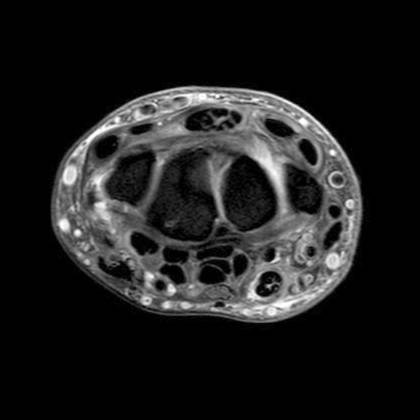 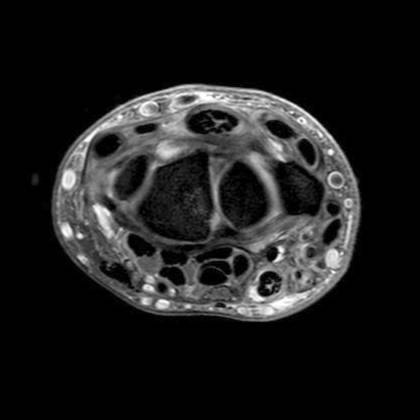 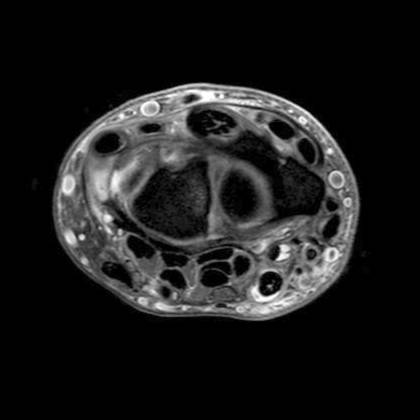 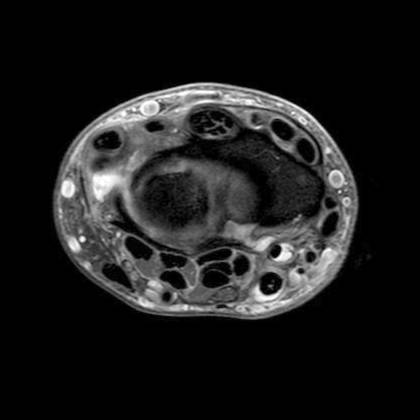 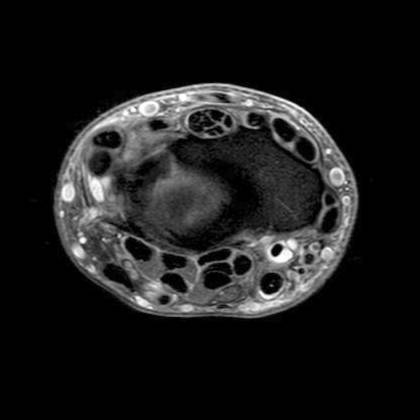 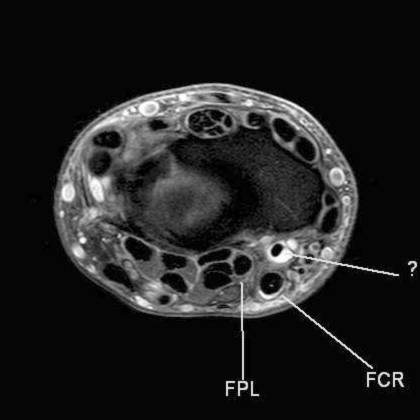 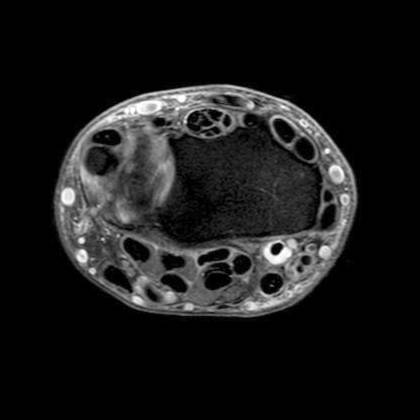 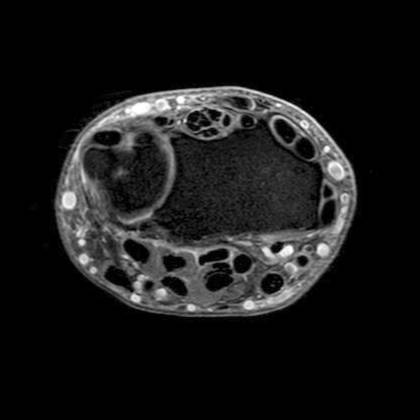 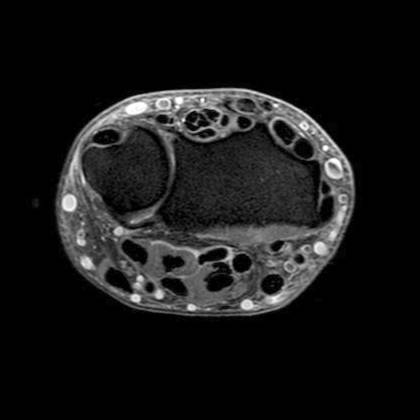 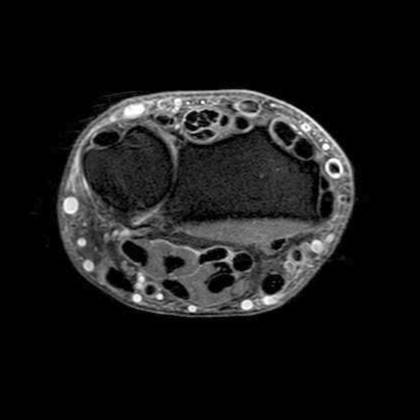 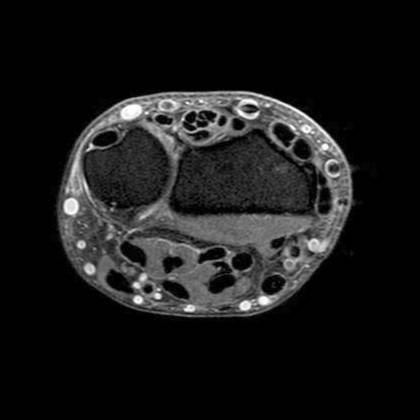 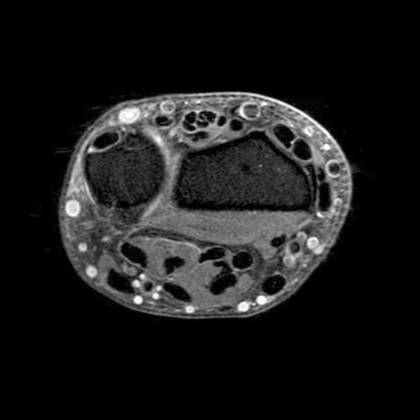 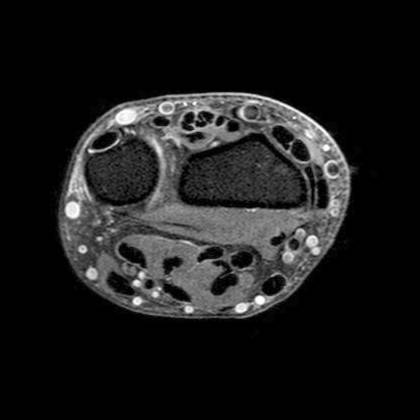 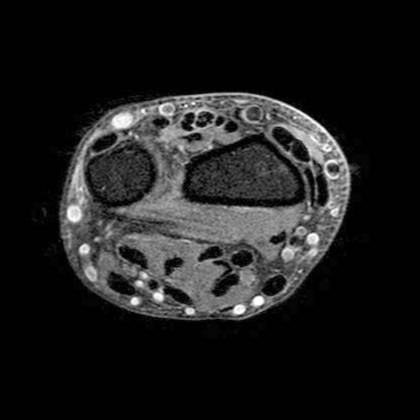 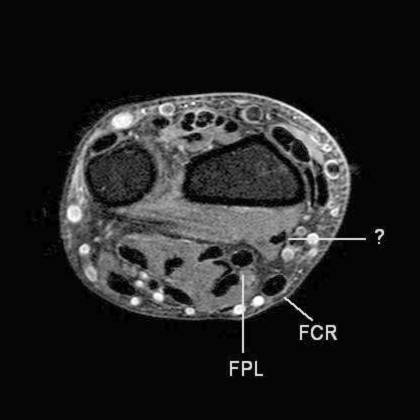 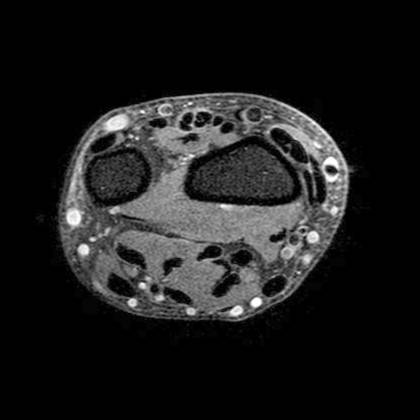 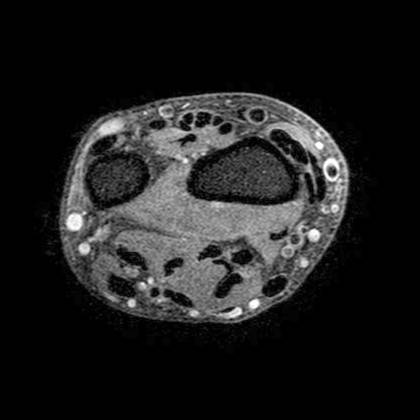 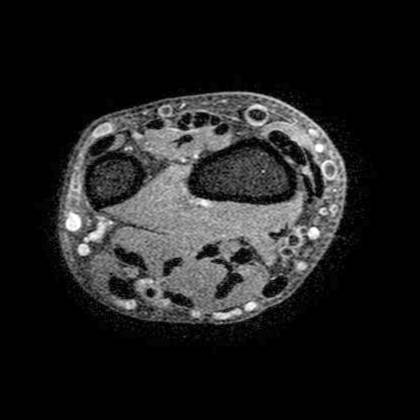 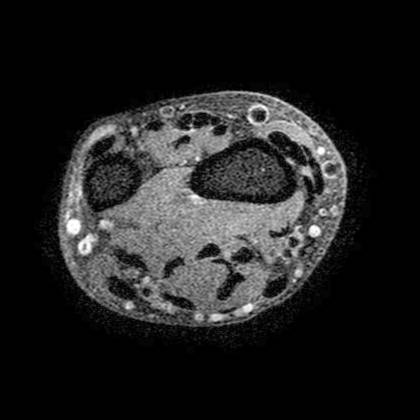 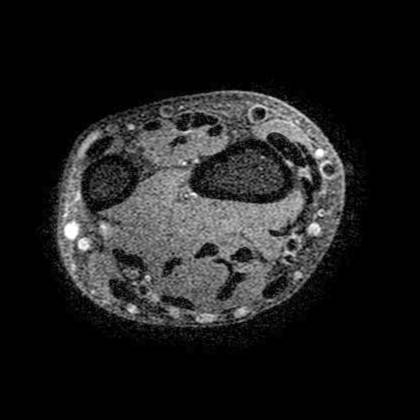 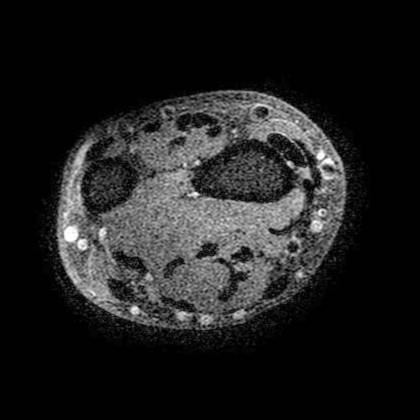